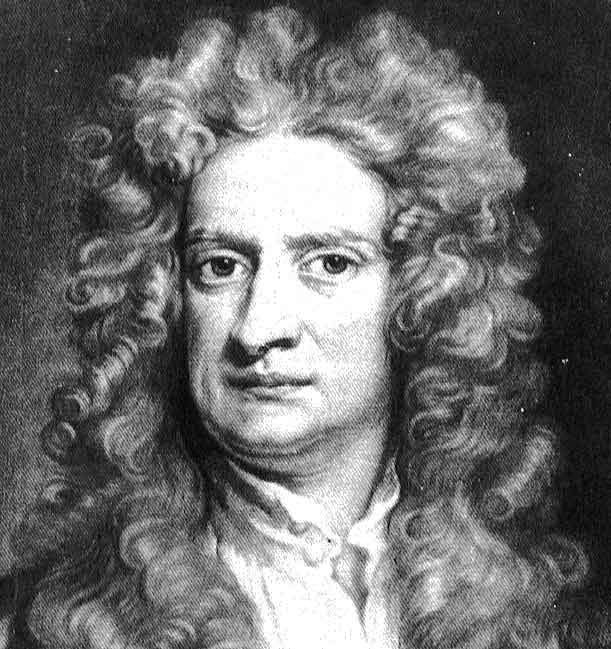 Φυσική για Μηχανικούς
Μηχανική

Οι Νόμοι της Κίνησης
Εικόνα: Isaac Newton: Θεωρείται πατέρας της Κλασικής Φυσικής, καθώς ξεκινώντας από τις παρατηρήσεις του Γαλιλαίου αλλά και τους νόμους του Κέπλερ για την κίνηση των πλανητών διατύπωσε τους τρεις μνημειώδεις νόμους της κίνησης και τον περισπούδαστο «νόμο της βαρύτητας»
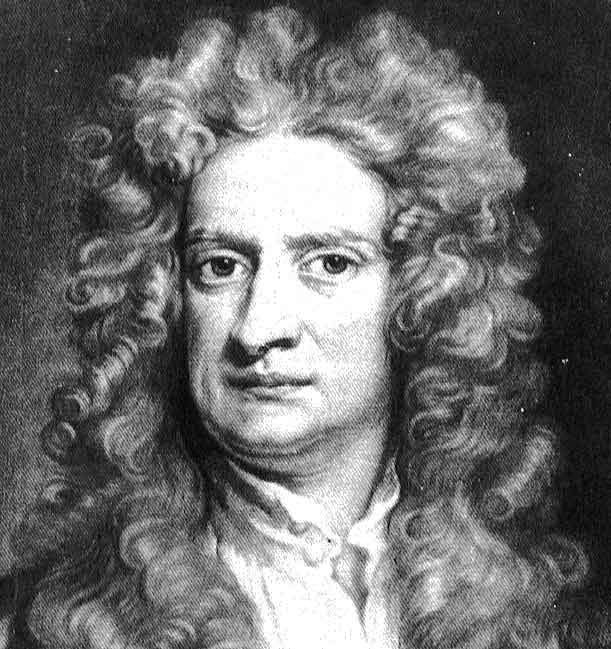 Φυσική για Μηχανικούς
Μηχανική

Οι Νόμοι της Κίνησης
Εικόνα: Isaac Newton: Θεωρείται πατέρας της Κλασικής Φυσικής, καθώς ξεκινώντας από τις παρατηρήσεις του Γαλιλαίου αλλά και τους νόμους του Κέπλερ για την κίνηση των πλανητών διατύπωσε τους τρεις μνημειώδεις νόμους της κίνησης και τον περισπούδαστο «νόμο της βαρύτητας»
Επανάληψη…
Αδρανειακό σύστημα αναφοράς
Σύστημα όπου αν ένα σώμα δεν αλληλεπιδρά με άλλα, τότε έχει μηδενική επιτάχυνση
Δύναμη
Αίτιο που προκαλεί μεταβολή στην κινητική κατάσταση ενός αντικειμένου
Νόμοι Newton:
1ος: Απουσία εξωτερικής δύναμης και παρουσία αδρανειακού συστήματος αναφοράς, ένα σώμα σε ηρεμία παραμένει σε ηρεμία και ένα σώμα που κινείται ομαλά, διατηρεί αυτήν του την κίνηση.
2ος: Η επιτάχυνση ενός σώματος είναι ανάλογη της συνισταμένης των δυνάμεων που ασκούνται πάνω του και αντιστρόφως ανάλογη της μάζας του.
3ος: Αν δυο σώματα αλληλεπιδρούν, η δύναμη που ασκείται στο πρώτο από το δεύτερο σώμα έχει ίδιο μέτρο και αντίθετη κατεύθυνση με τη δύναμη που ασκείται από το δεύτερο στο πρώτο σώμα.
Οι Νόμοι της Κίνησης
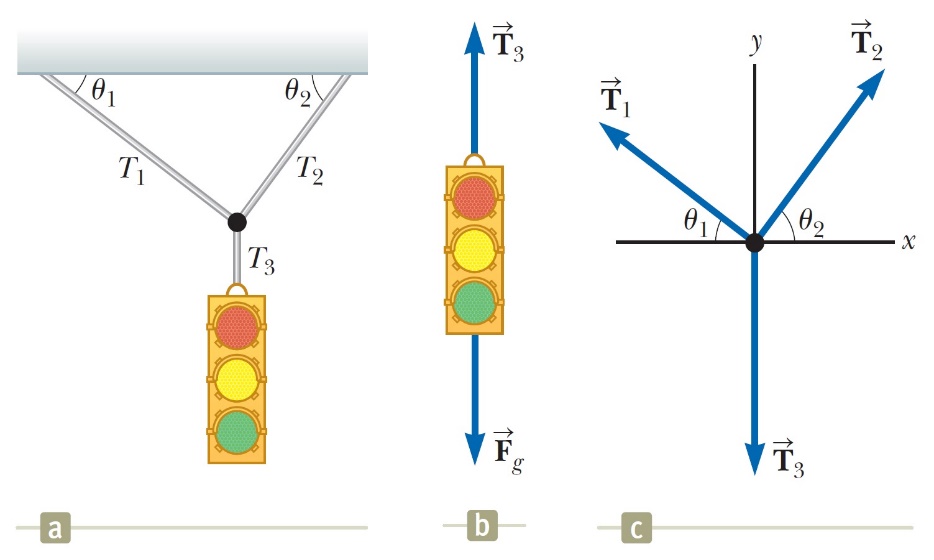 Οι Νόμοι της Κίνησης
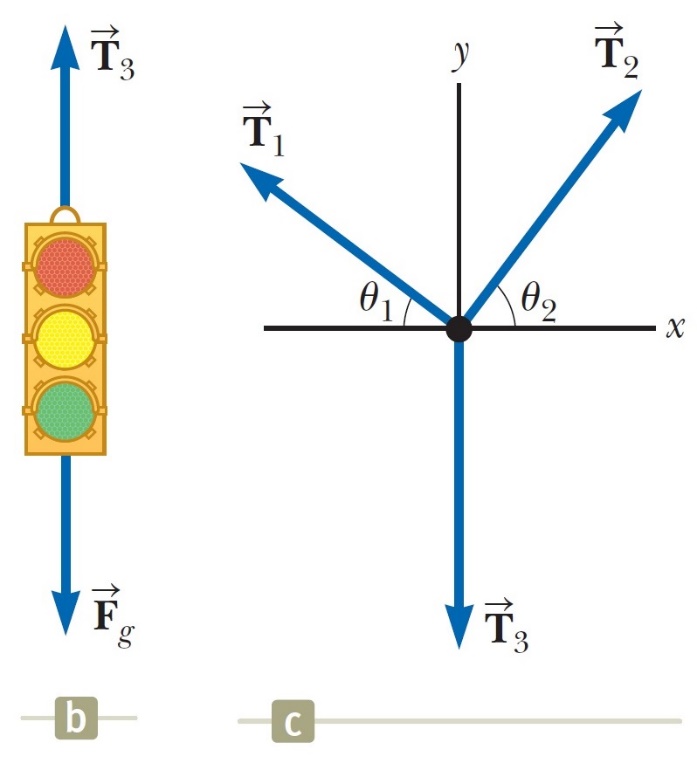 [Speaker Notes: Αναλύουμε σε άξονες
T_1 = 73.4 N
T_2 = 97.4 N
Δε σπάνε τα καλώδια]
Οι Νόμοι της Κίνησης
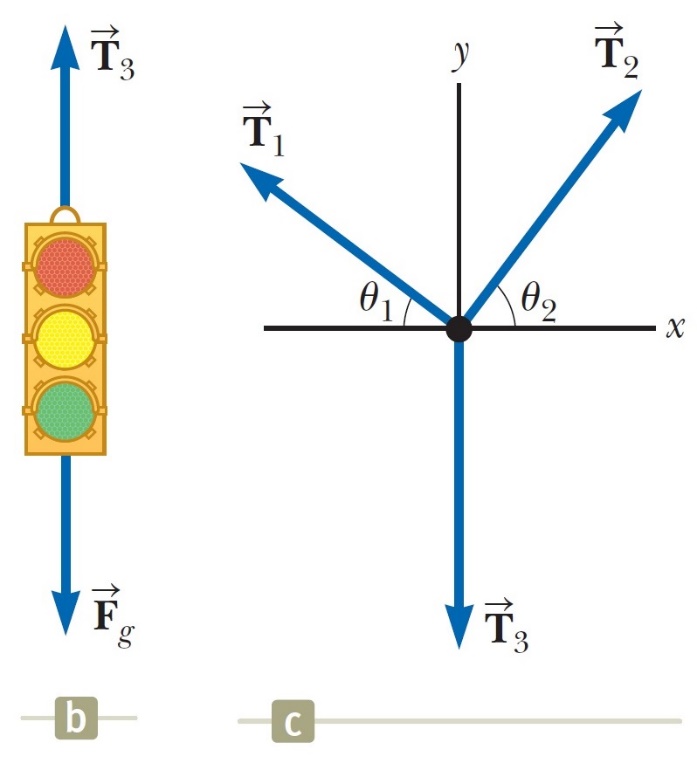 [Speaker Notes: Αναλύουμε σε άξονες
T_1 = 73.4 N
T_2 = 97.4 N
Δε σπάνε τα καλώδια]
Οι Νόμοι της Κίνησης
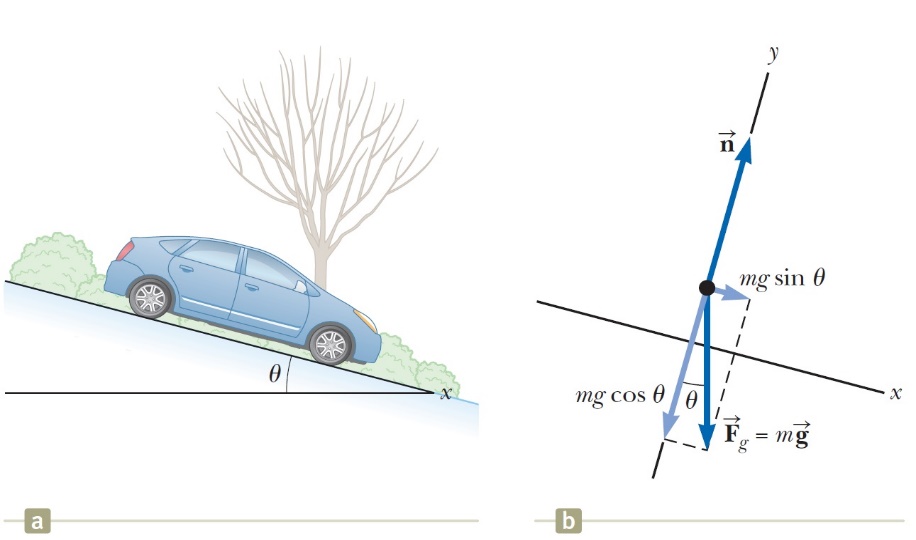 Οι Νόμοι της Κίνησης
Παράδειγμα - ΛύσηΑυτοκίνητο μάζας m κινείται χωρίς τριβές σε κεκλιμένο επίπεδο γωνίας θ.Α) Βρείτε την επιτάχυνση του αυτοκινήτου.
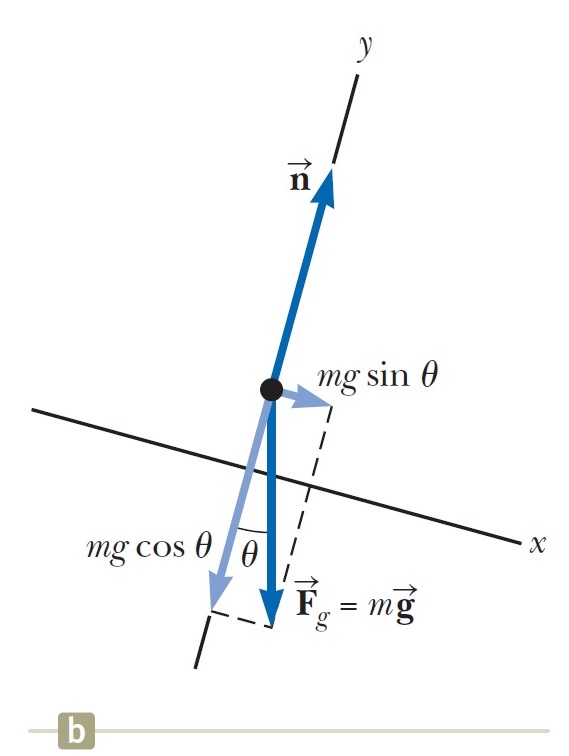 [Speaker Notes: a_x = gsinθ]
Οι Νόμοι της Κίνησης
Παράδειγμα - ΛύσηΑυτοκίνητο μάζας m κινείται χωρίς τριβές σε κεκλιμένο επίπεδο γωνίας θ.Β) Αν το αυτοκίνητο αφεθεί από την κορυφή του κεκλιμένου, που απέχει απόσταση d από το τέρμα του κεκλιμένου, πόσο χρόνο χρειάζεται για να φτάσει στο τέρμα του κεκλιμένου, και ποια η ταχύτητά του όταν φτάνει εκεί;
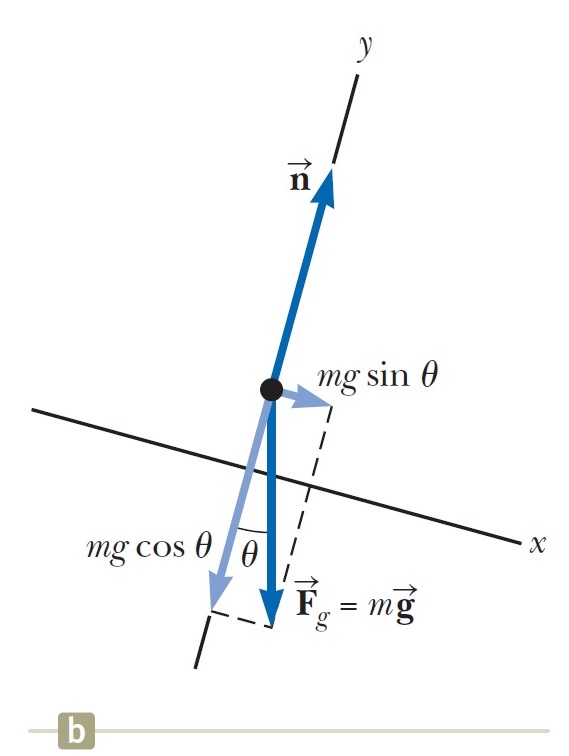 [Speaker Notes: Κίνηση σε μια διάσταση υπό σταθερή επιτάχυνση
 t = sqrt(2d/gsinθ)
 uxf = sqrt(2gdsinθ)]
Οι Νόμοι της Κίνησης
Δυνάμεις Τριβής
Ως τώρα, τις αγνοήσαμε
Πολύ σημαντικές (είναι ο λόγος που περπατάμε, που τα αυτοκίνητα κινούνται)
Τριβή είναι η δύναμη που αντιστέκεται στην κίνηση ενός σώματος που εφάπτεται σε επιφάνεια
Πολλά είδη τριβής
Στατική τριβή, τριβή ολίσθησης, τριβή ρευστών, κ.α.
Στη Κίνηση Σωμάτων, μας ενδιαφέρουν κυρίως οι:
Στατική τριβή
Τριβή ολισθήσεως
Οι Νόμοι της Κίνησης
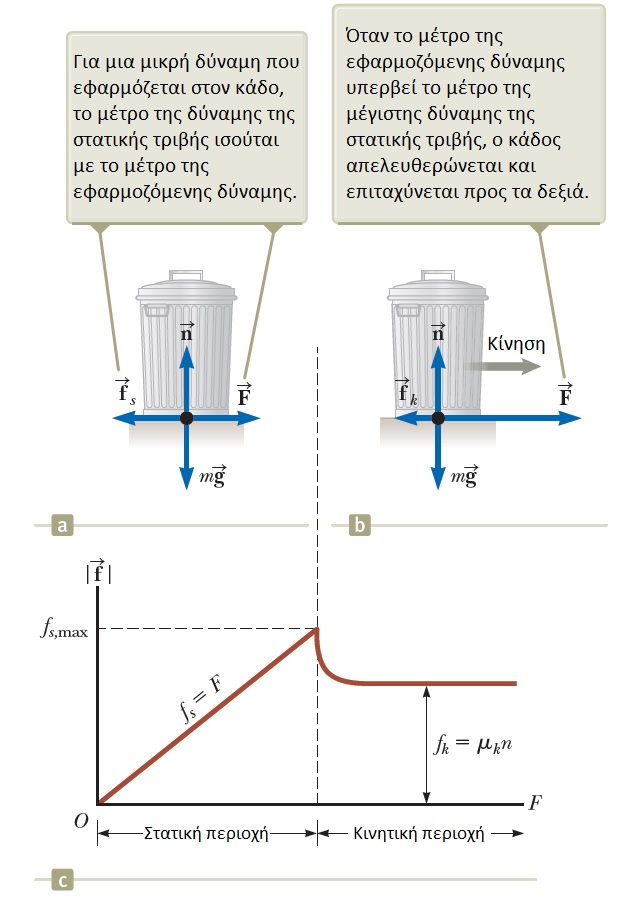 Οι Νόμοι της Κίνησης
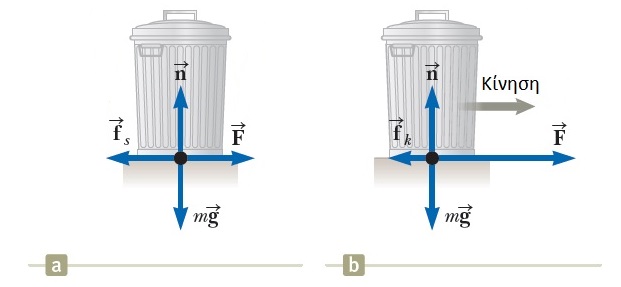 Οι Νόμοι της Κίνησης
Οι τιμές των συντελεστών εξαρτώνται από το είδος της επιφάνειας.
Η διεύθυνση της δύναμης τριβής είναι πάντα παράλληλη με την επιφάνεια στην οποία εφάπτεται το σώμα, και η φορά της πάντα αντίθετη στην κίνηση σε σχέση με την επιφάνεια.
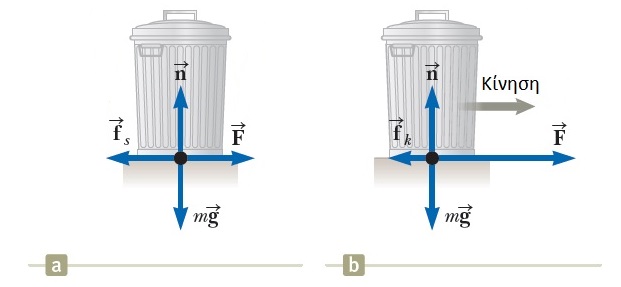 Οι Νόμοι της Κίνησης
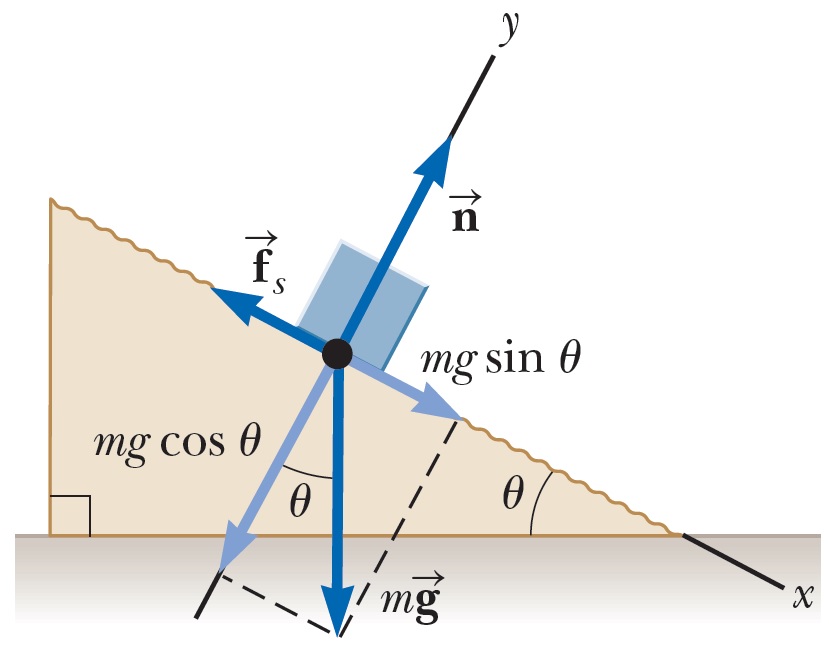 Οι Νόμοι της Κίνησης
Παράδειγμα – Λύση
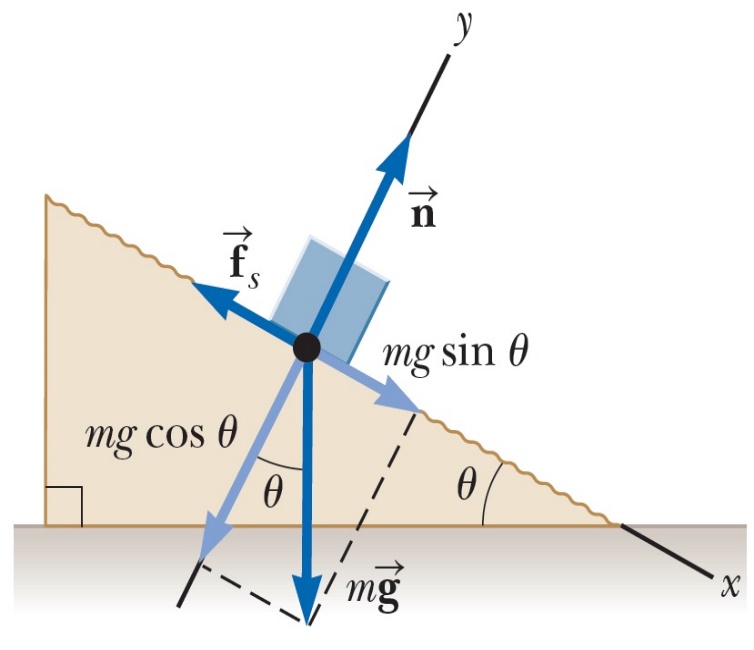 Οι Νόμοι της Κίνησης
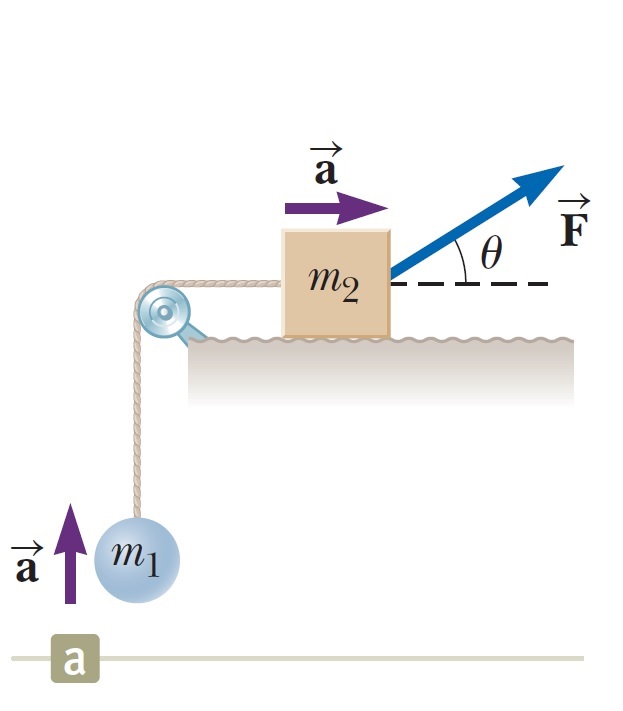 Οι Νόμοι της Κίνησης
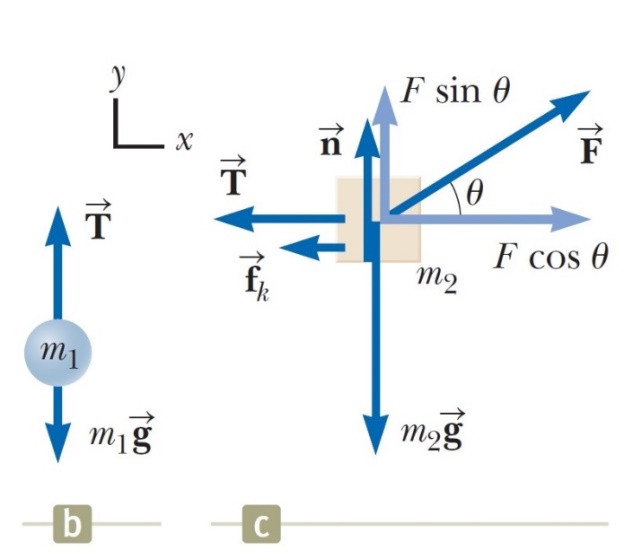 Οι Νόμοι της Κίνησης
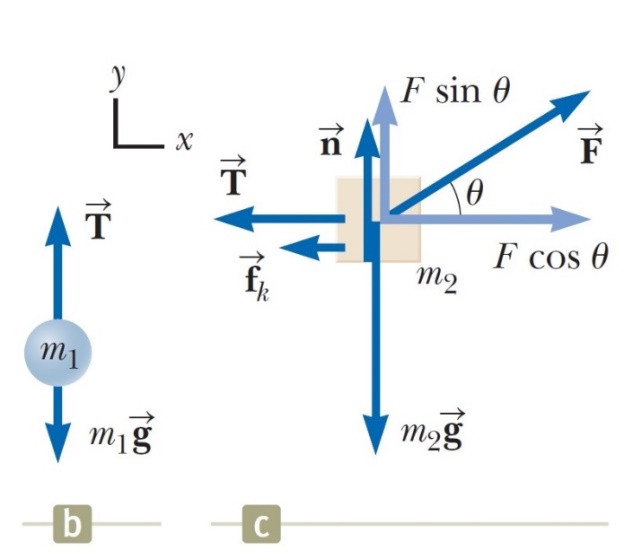 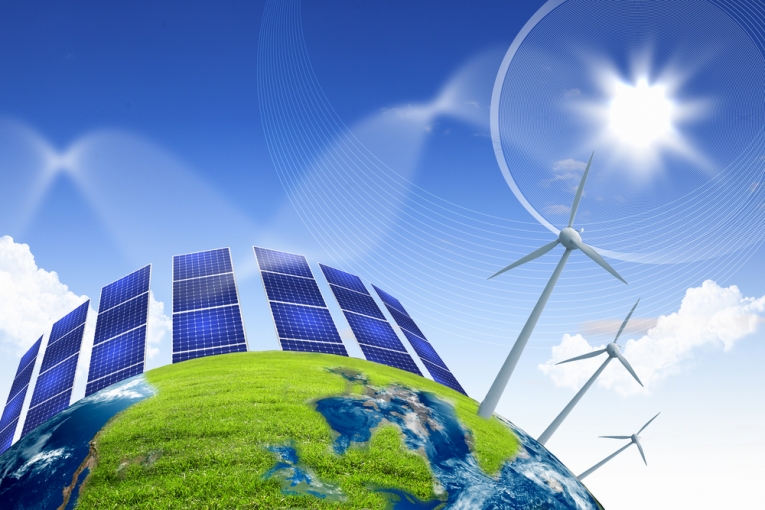 Φυσική για Μηχανικούς
Ενέργεια Συστήματος
Εικόνα: Στη φυσική, η ενέργεια είναι μια ιδιότητα των αντικειμένων που μπορεί να μεταφερθεί σε άλλα αντικείμενα ή να μετατραπεί σε διάφορες μορφές, αλλά δεν μπορεί να δημιουργηθεί ή να καταστραφεί. Η "ικανότητα ενός συστήματος να παράγει έργο" είναι μια κοινή περιγραφή, αλλά είναι δύσκολο να δοθεί ένας ενιαίος συνολικός ορισμός της ενέργειας, εξαιτίας των πολλών μορφών της.
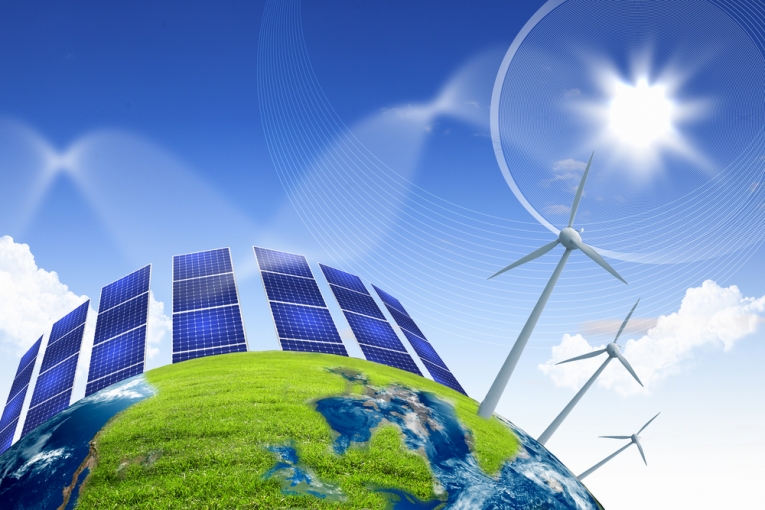 Φυσική για Μηχανικούς
Ενέργεια Συστήματος
Εικόνα: Στη φυσική, η ενέργεια είναι μια ιδιότητα των αντικειμένων που μπορεί να μεταφερθεί σε άλλα αντικείμενα ή να μετατραπεί σε διάφορες μορφές, αλλά δεν μπορεί να δημιουργηθεί ή να καταστραφεί. Η "ικανότητα ενός συστήματος να παράγει έργο" είναι μια κοινή περιγραφή, αλλά είναι δύσκολο να δοθεί ένας ενιαίος συνολικός ορισμός της ενέργειας, εξαιτίας των πολλών μορφών της.
Ενέργεια Συστήματος
Με όσα έχουμε δει ως τώρα
Θέση
Ταχύτητα
Επιτάχυνση
Δύναμη
και με αρχές όπως ο 2ος νόμος του Newton, μπορούμε να λύσουμε πολλά προβλήματα…

Στην πράξη, πολλές φορές αντιμετωπίζουμε δυσκολίες… 

Χρειαζόμαστε μια διαφορετική προσέγγιση…
Ενέργεια Συστήματος
Οι έννοιες που θα συζητήσουμε ίσως σας ξενίσουν…
Κάποιες άλλες ίσως σας φανούν οικείες, αλλά στη Φυσική απαιτείται μεγαλύτερη ακρίβεια…
Ας ξεκινήσουμε με την έννοια της ενέργειας.
Ιδέες που έχουμε από την καθημερινότητά μας για την ενέργεια
Βενζίνη + πετρέλαιο για μεταφορές και θέρμανση
Ηλεκτρισμός για φωτισμό και συσκευές
Φαγητό για κατανάλωση
Ενέργεια Συστήματος
Θα μας απασχολήσουν τρία είδη ενέργειας:

Κινητική, Δυναμική, και Θερμική
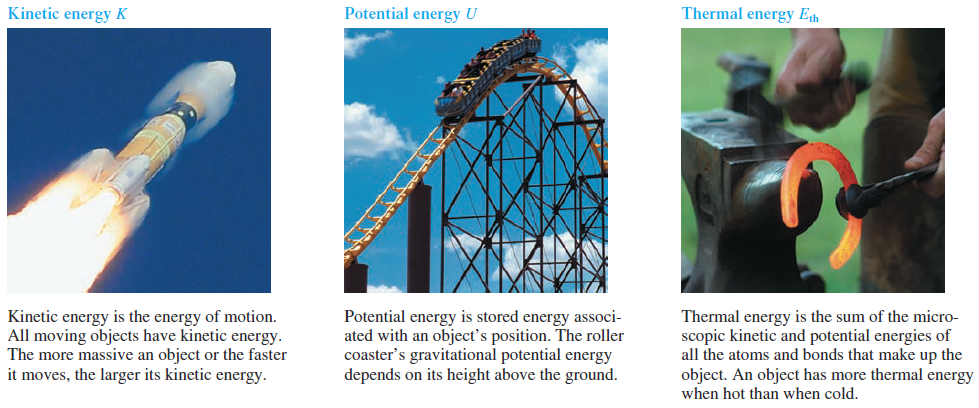 Ενέργεια Συστήματος
Τα παραπάνω δεν αποτελούν ακριβή ορισμό της ενέργειας.
Γενικότερα, είναι δύσκολο να οριστεί με ακρίβεια
Είναι περισσότερο… «αφηρημένη» έννοια
Ξεκινάμε τη συζήτηση θεωρώντας ένα νέο μοντέλο, το σύστημα
Αργότερα, θα μιλήσουμε για μοντέλα ανάλυσης ενός συστήματος
Προς το παρόν, ας δούμε τι είναι ένα σύστημα και πώς σχετίζεται με την ενέργεια
Ενέργεια Συστήματος
Όταν συζητάμε για ένα σύστημα, αγνοούμε τι συμβαίνει εκτός συστήματος
Πρώτο βήμα είναι η αναγνώριση του συστήματος
Συστήματα μπορεί να είναι:
Ένα απλό σώμα ή αντικείμενο
Πολλά σώματα ή αντικείμενα
Μια περιοχή του χώρου
Κάτι που αλλάζει σχήμα και μέγεθος
Ενέργεια Συστήματος
Ένα σύστημα μπορεί να επηρεαστεί από το περιβάλλον του, με πολλούς τρόπους
Ο πρώτος που θα δούμε είναι το έργο (work)
Ας δούμε το παρακάτω παράδειγμα
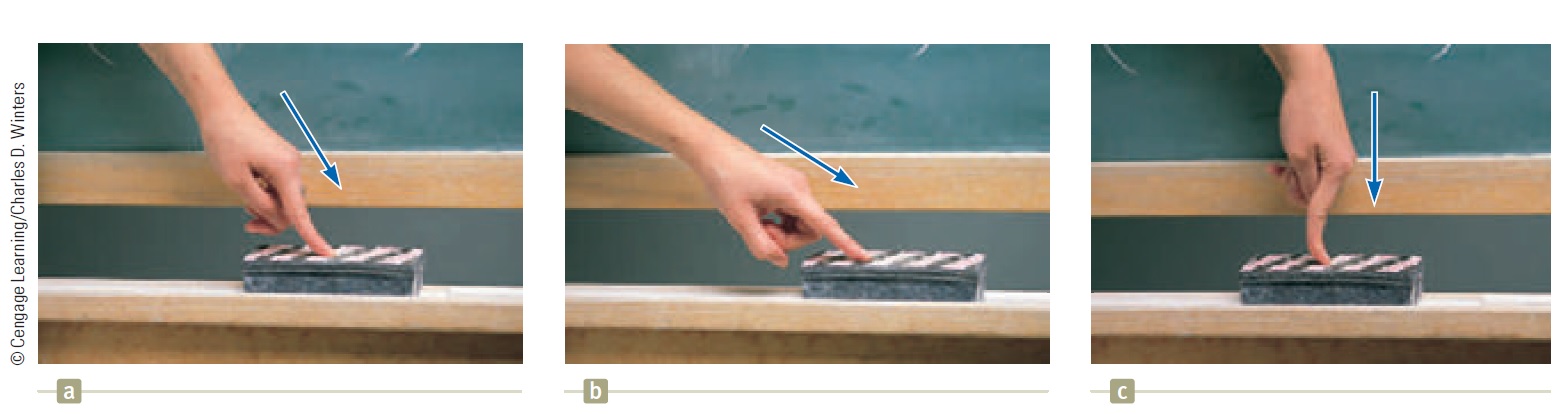 Ενέργεια Συστήματος
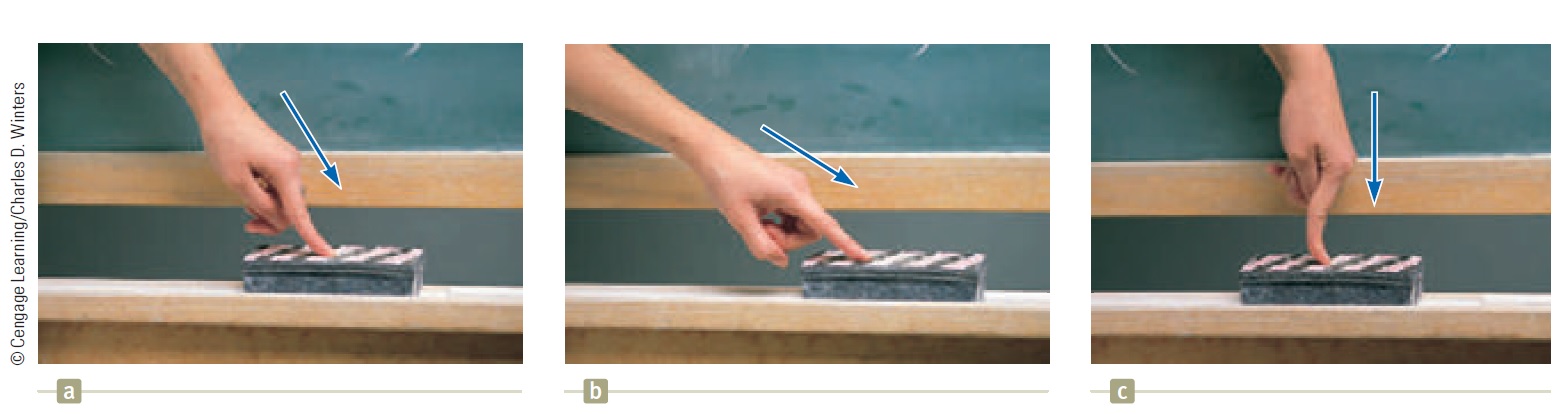 Αναγνωρίζουμε το σύστημα = σπόγγος
Ερώτημα: πόσο αποτελεσματικοί είμαστε με τη δύναμη που βάζουμε (όμοια σε μέτρο σε όλες τις περιπτώσεις) στο να κινήσουμε το σπόγγο;
Σε ποια περίπτωση τα καταφέρνουμε καλύτερα;
[Speaker Notes: Διανυσματική φύση της δύναμης!]
Τέλος Διάλεξης(συνεχίζεται… )